FOTOPOSTUP
DOMČEK
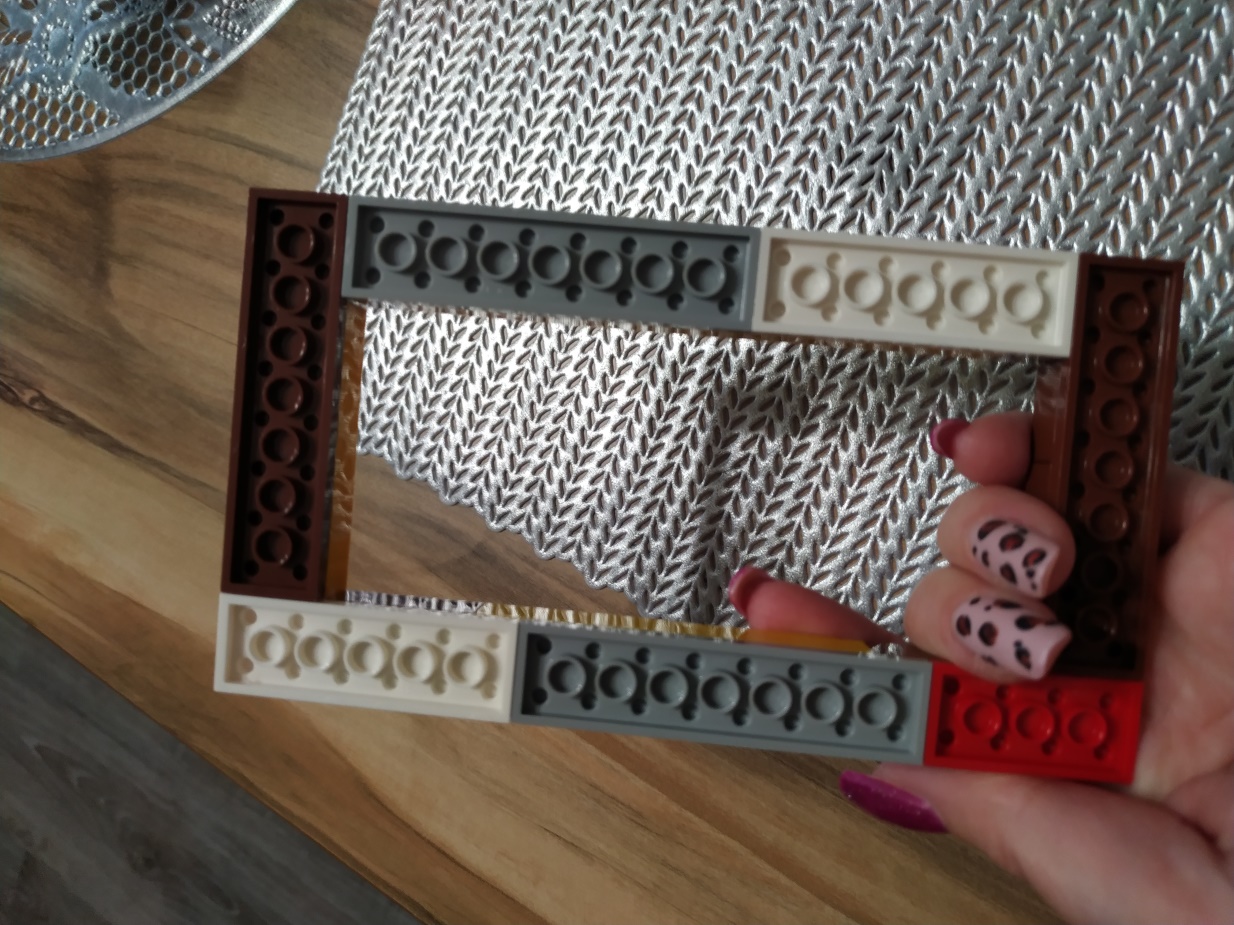 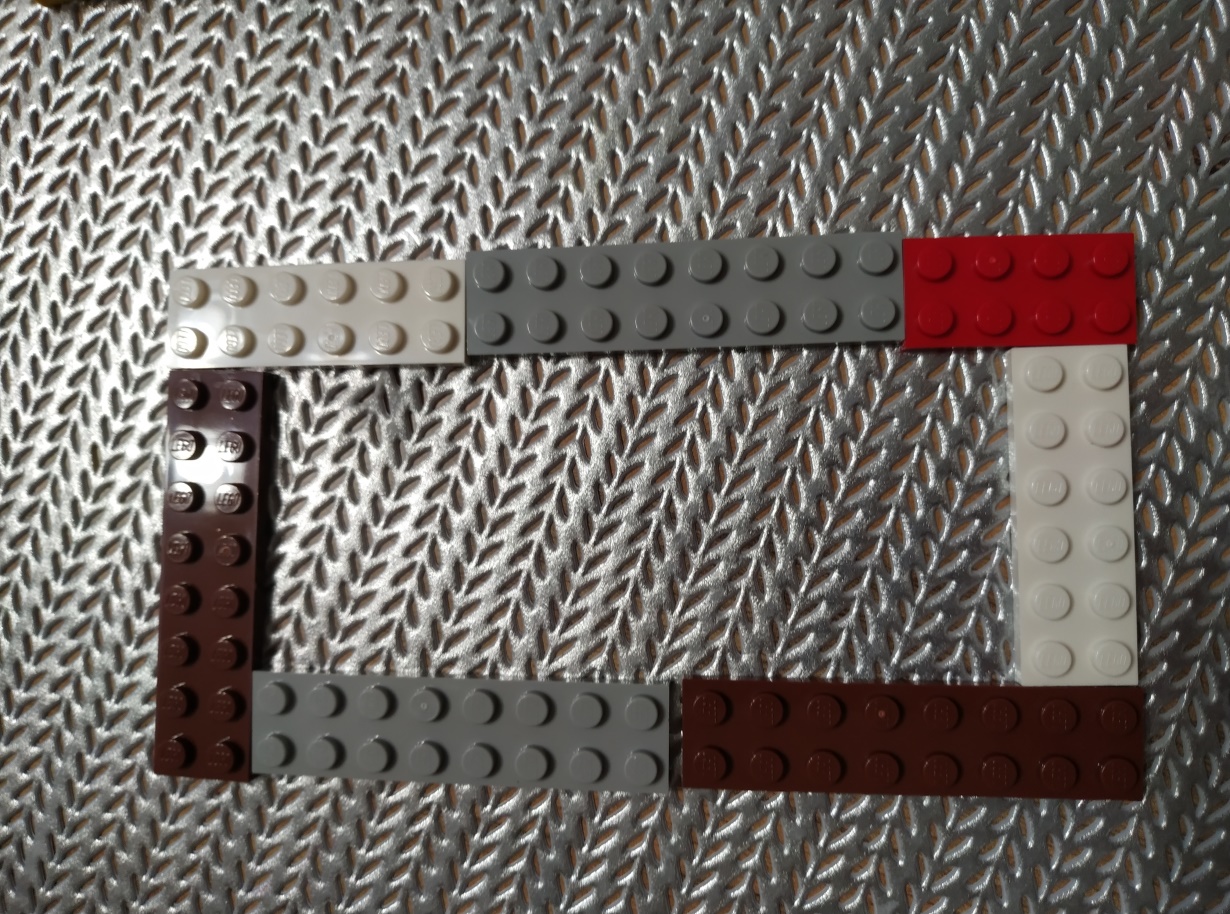 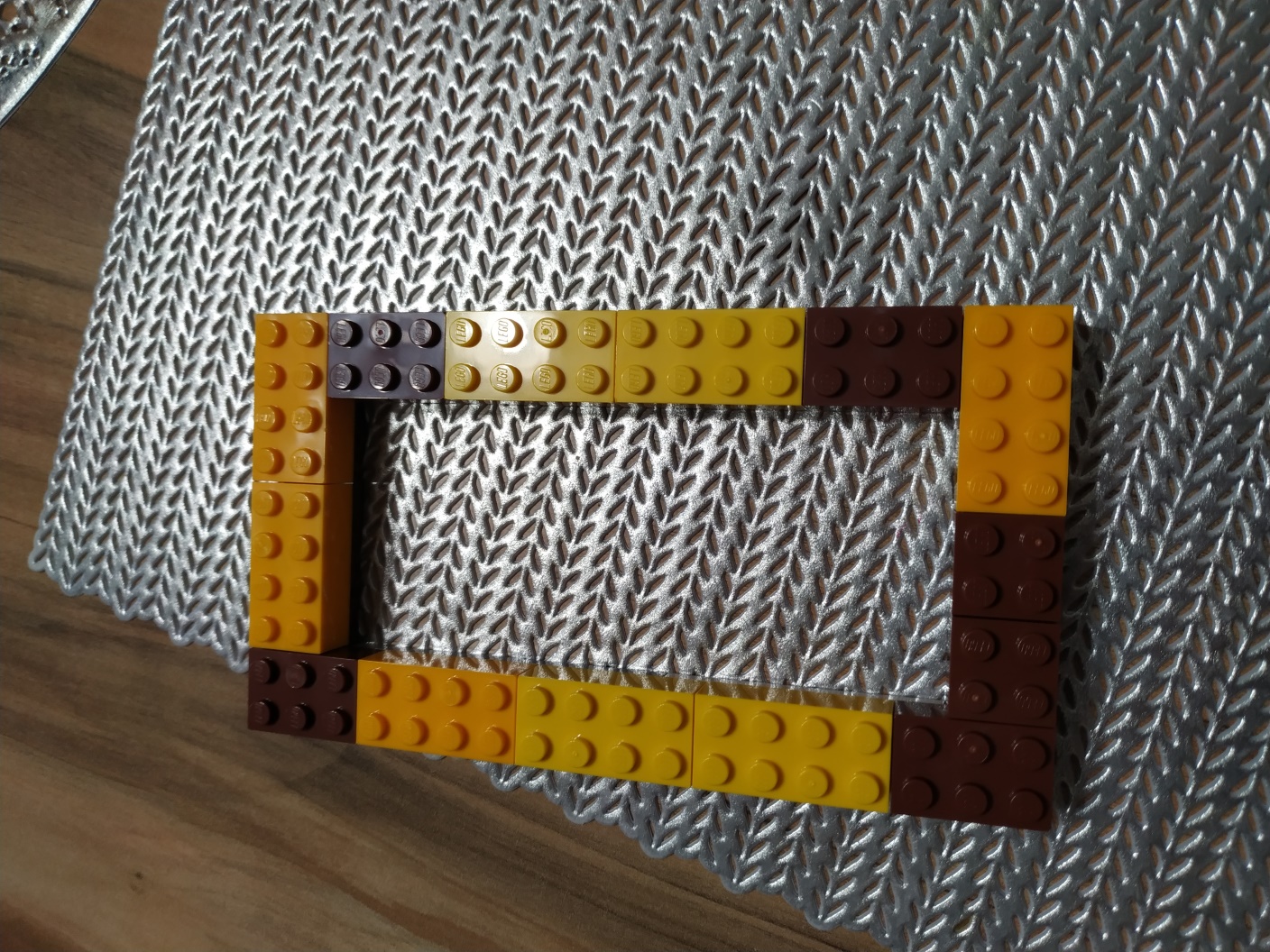 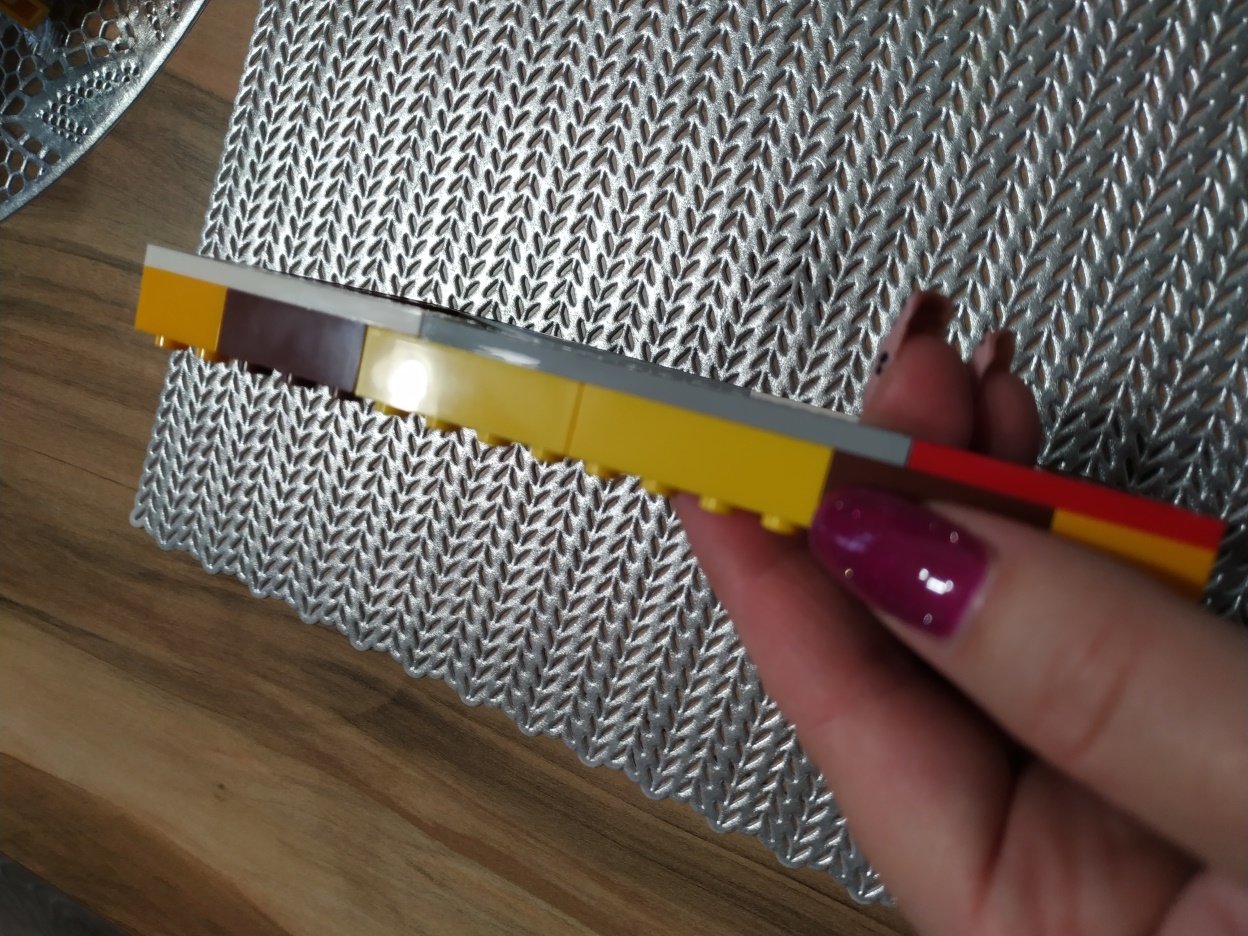 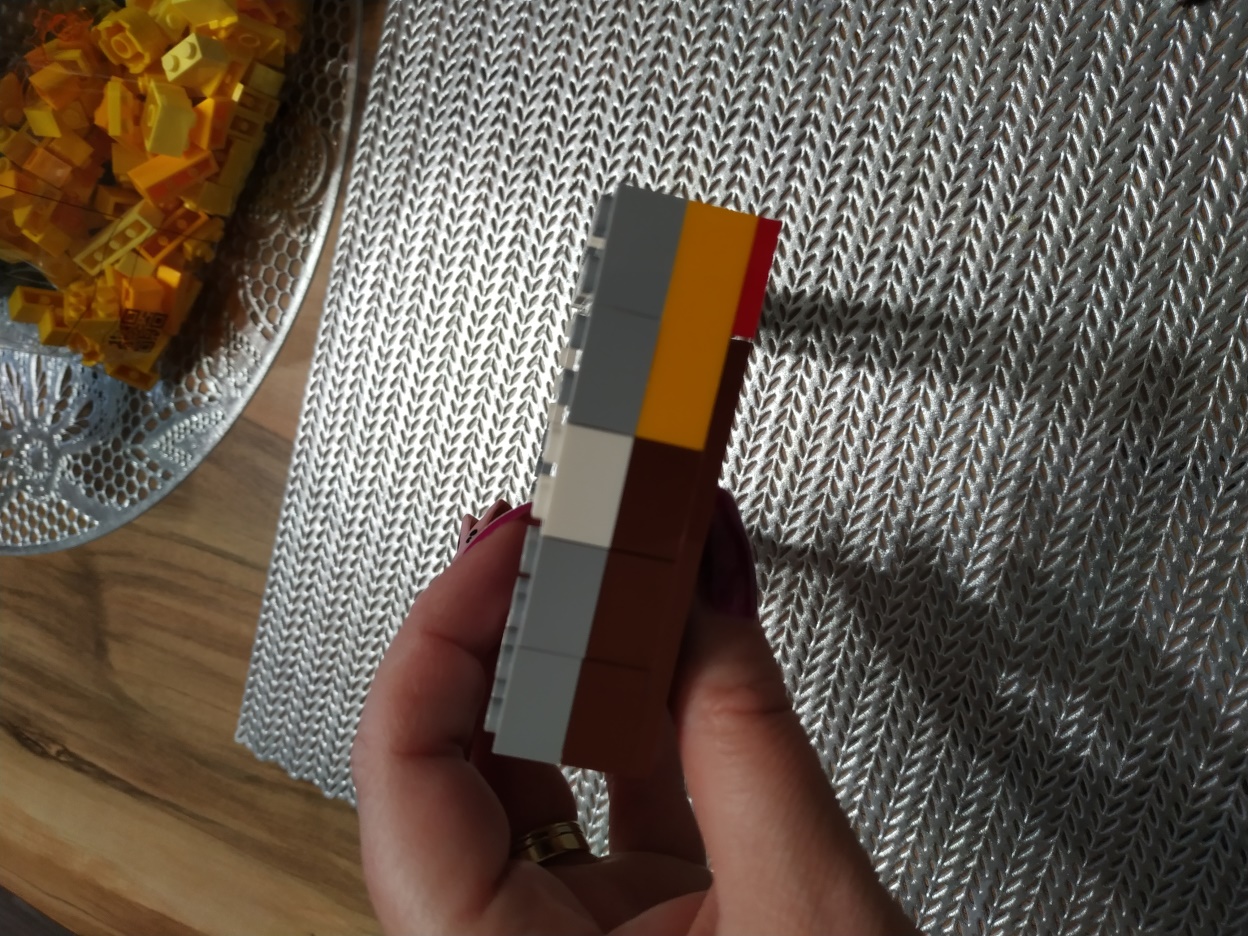 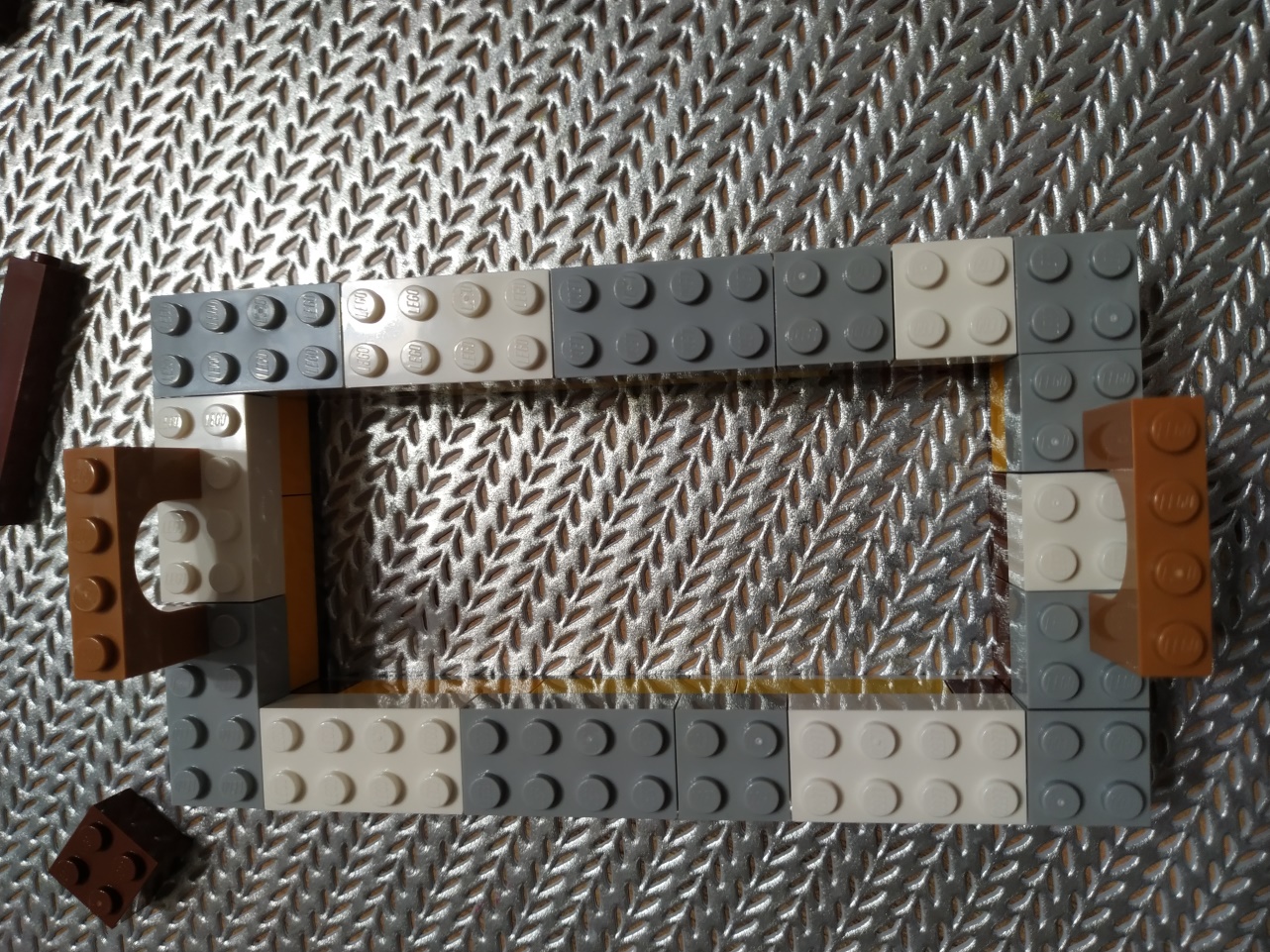 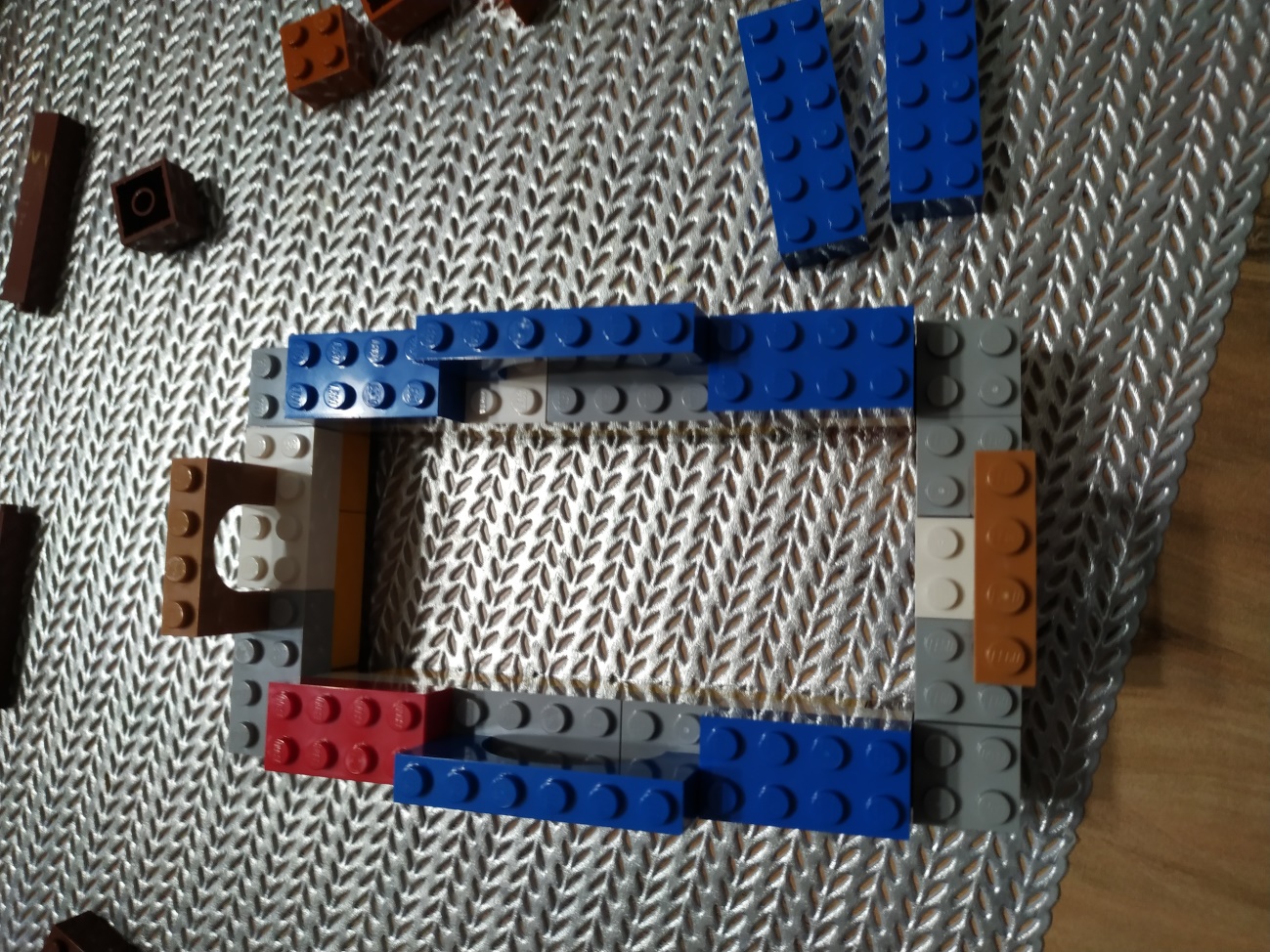 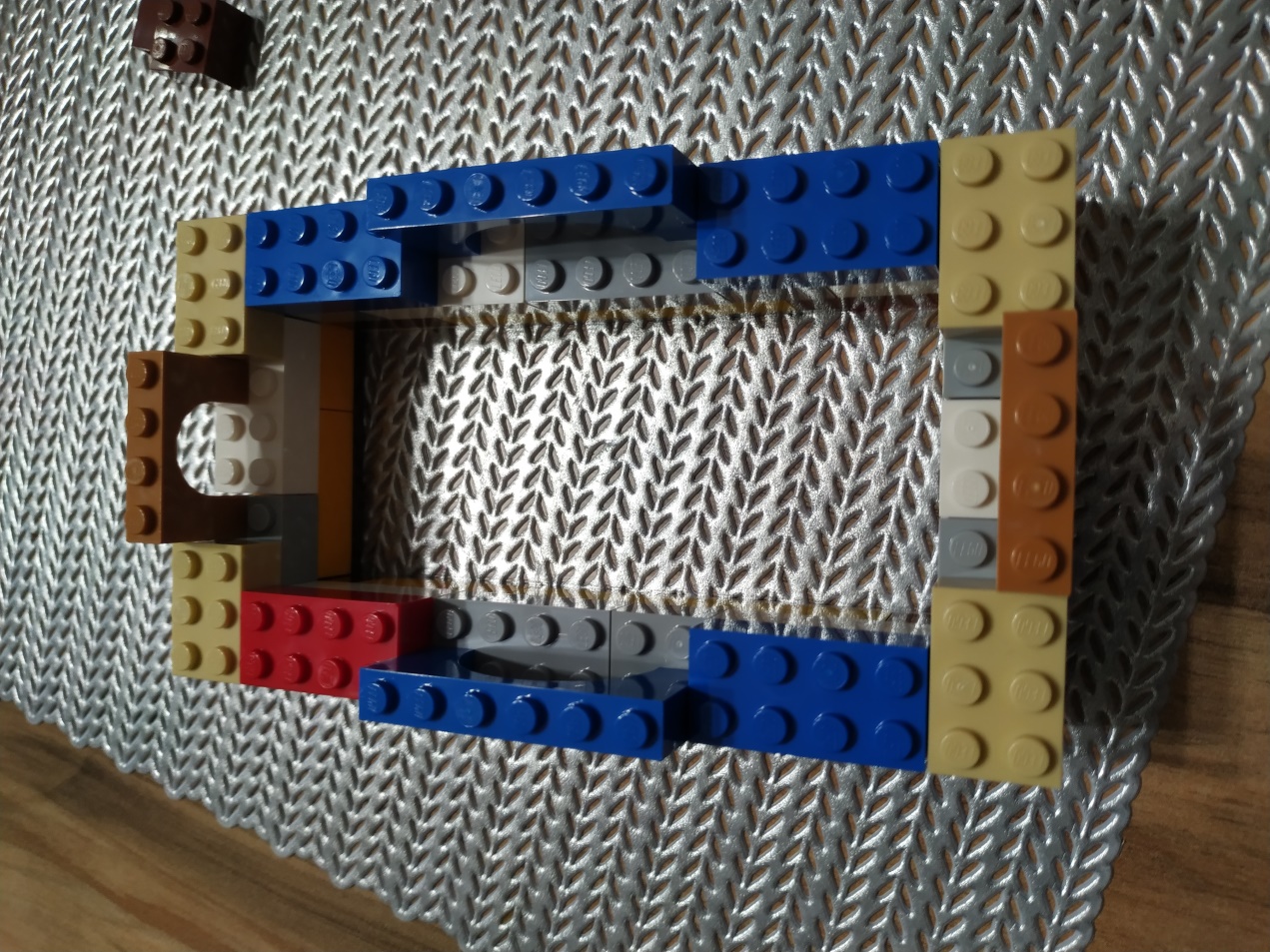 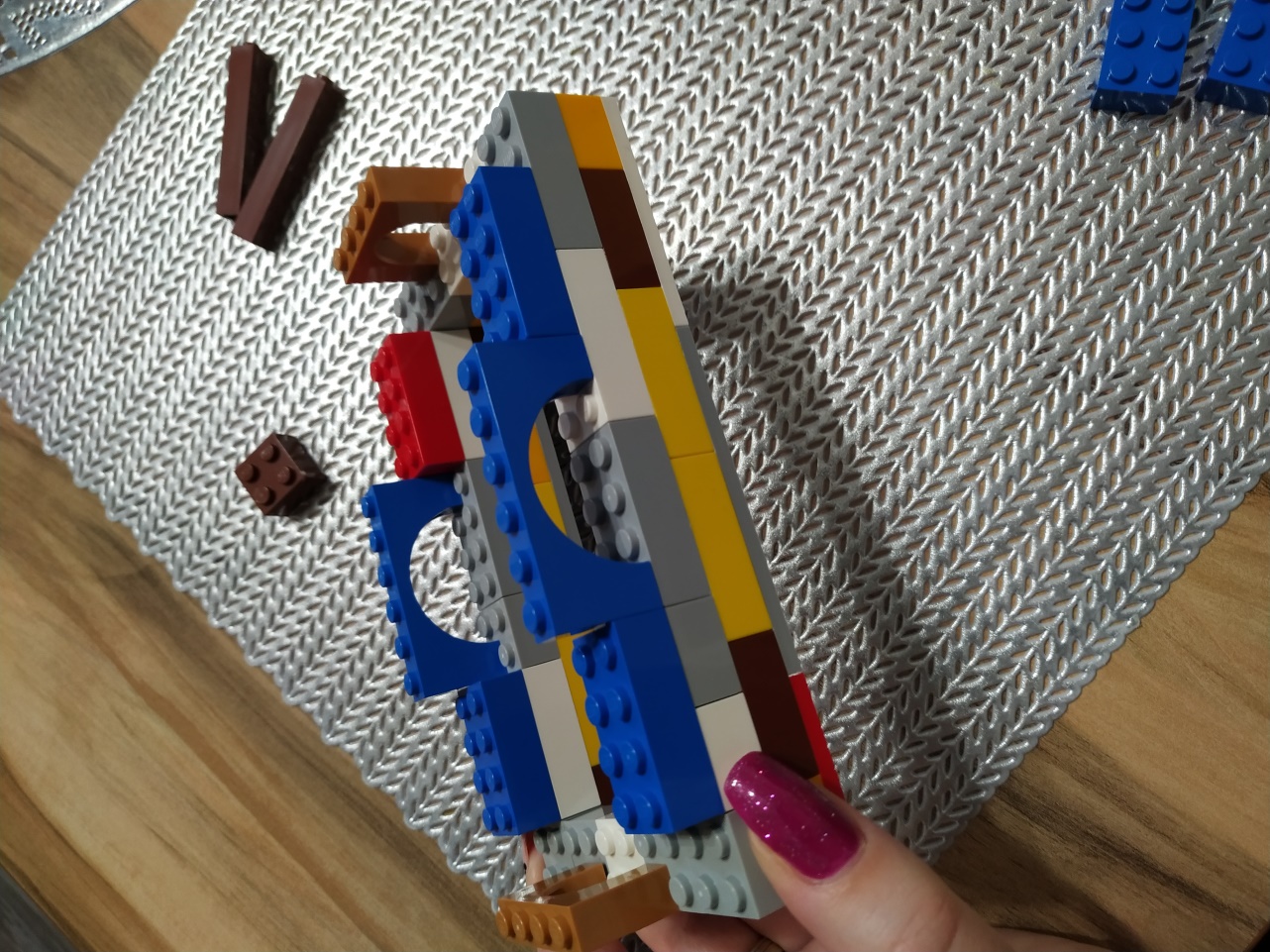 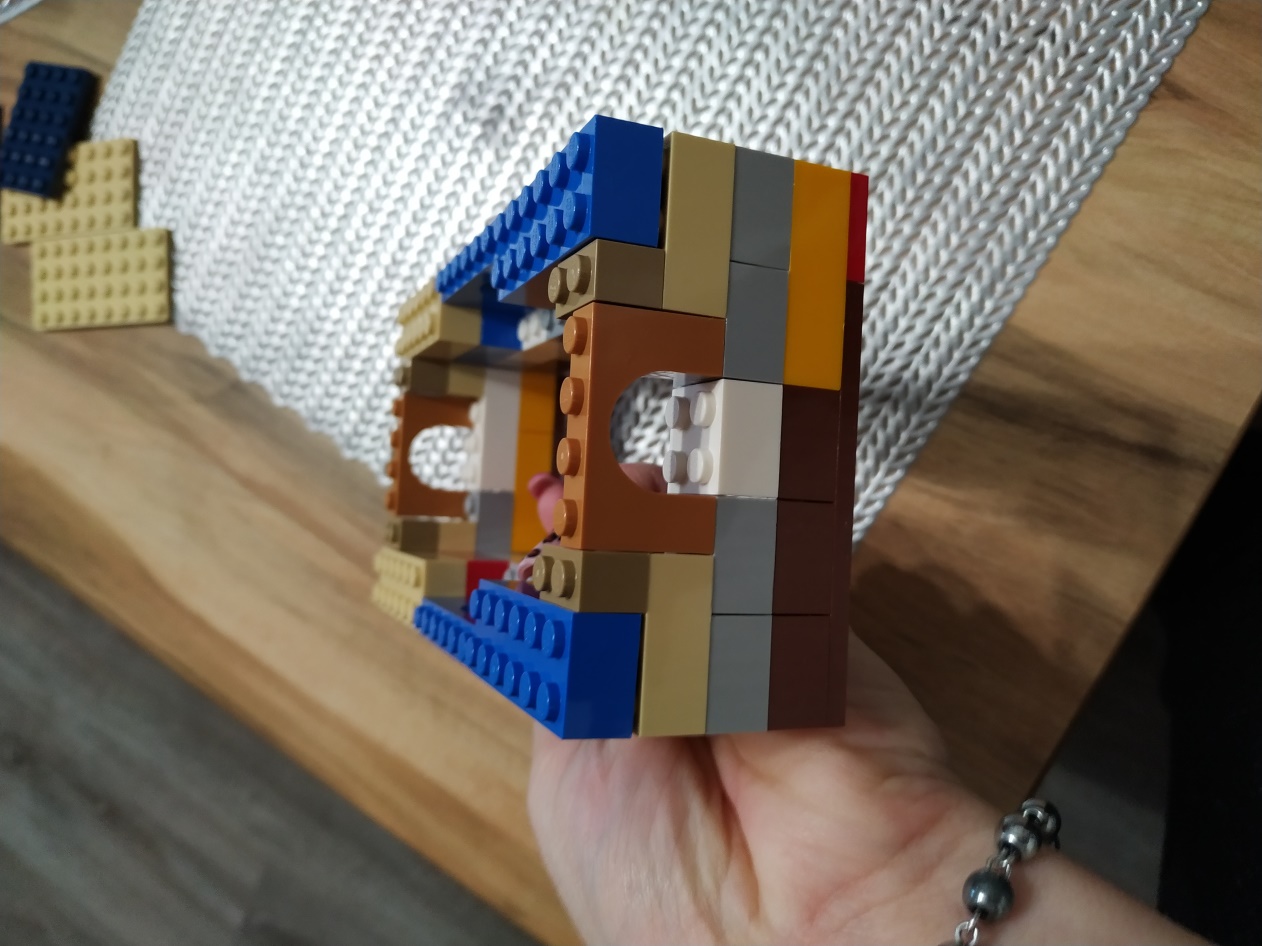 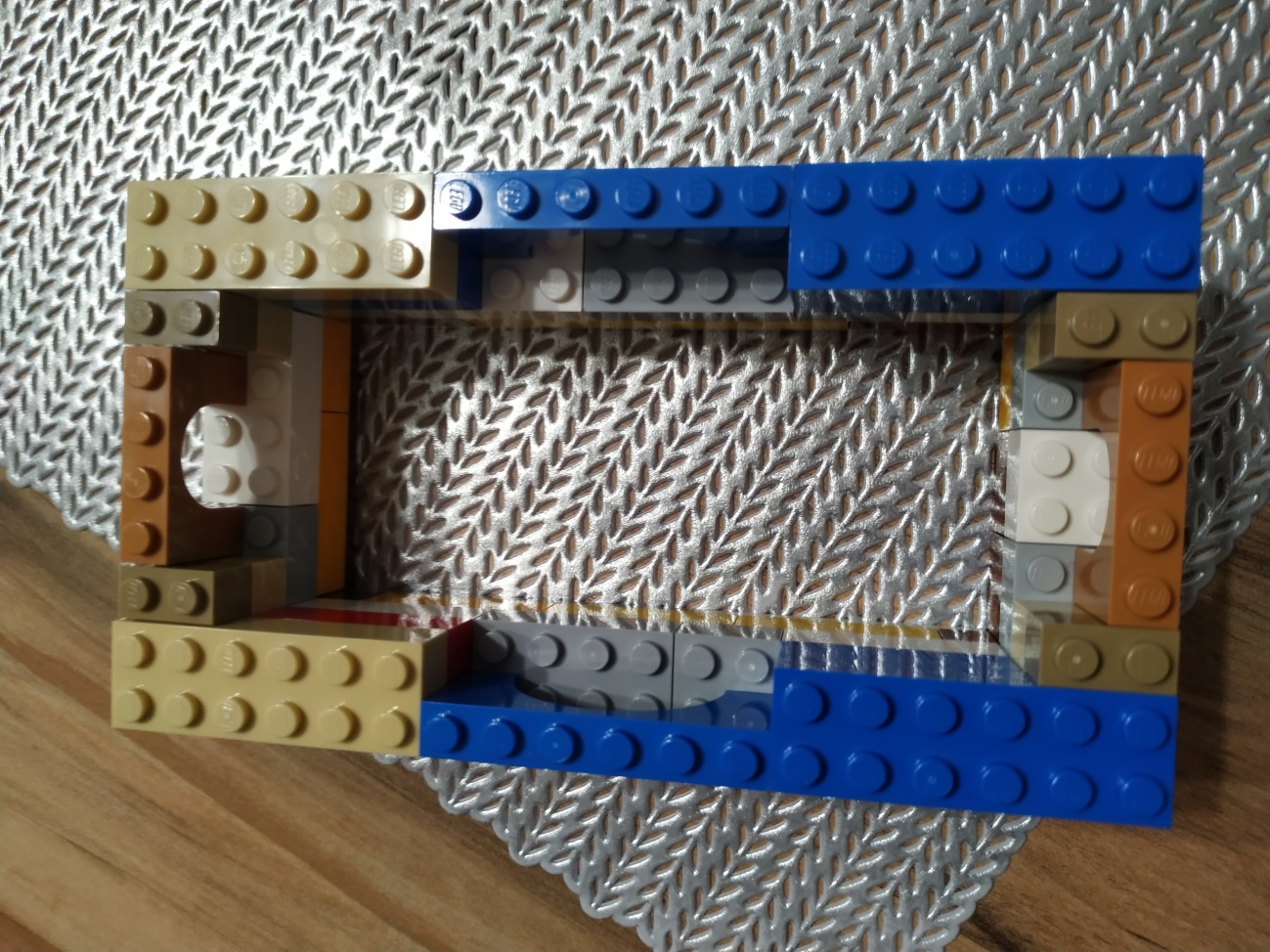 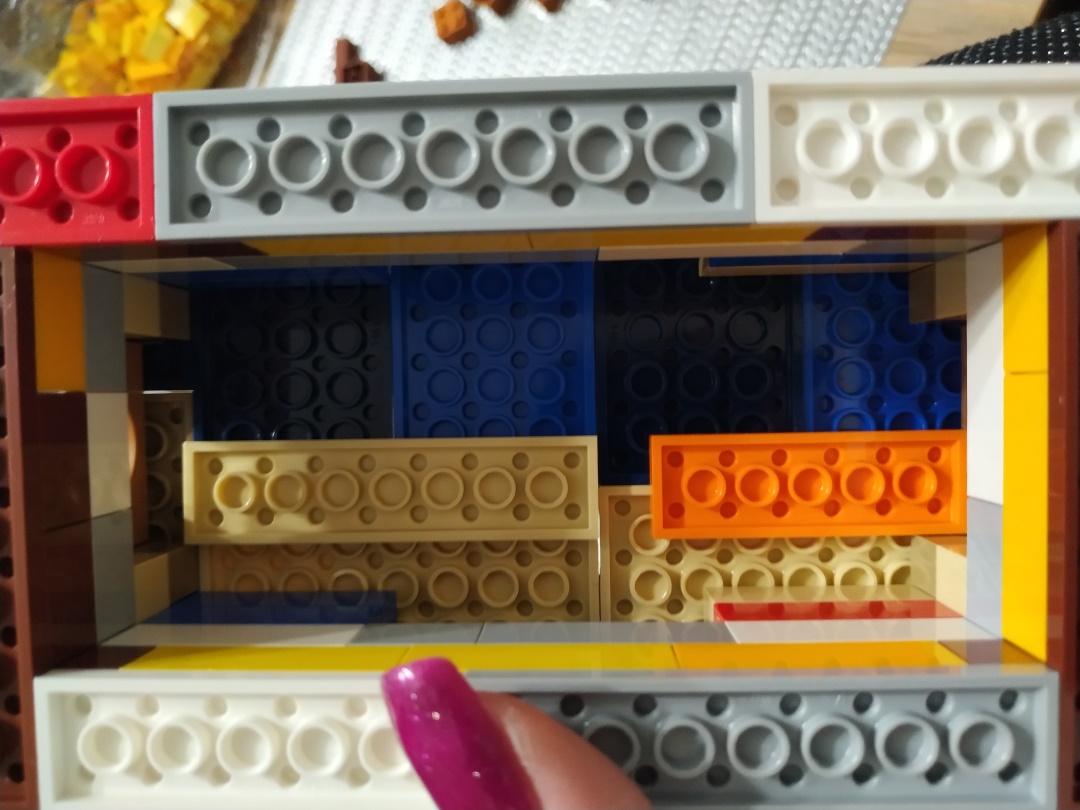 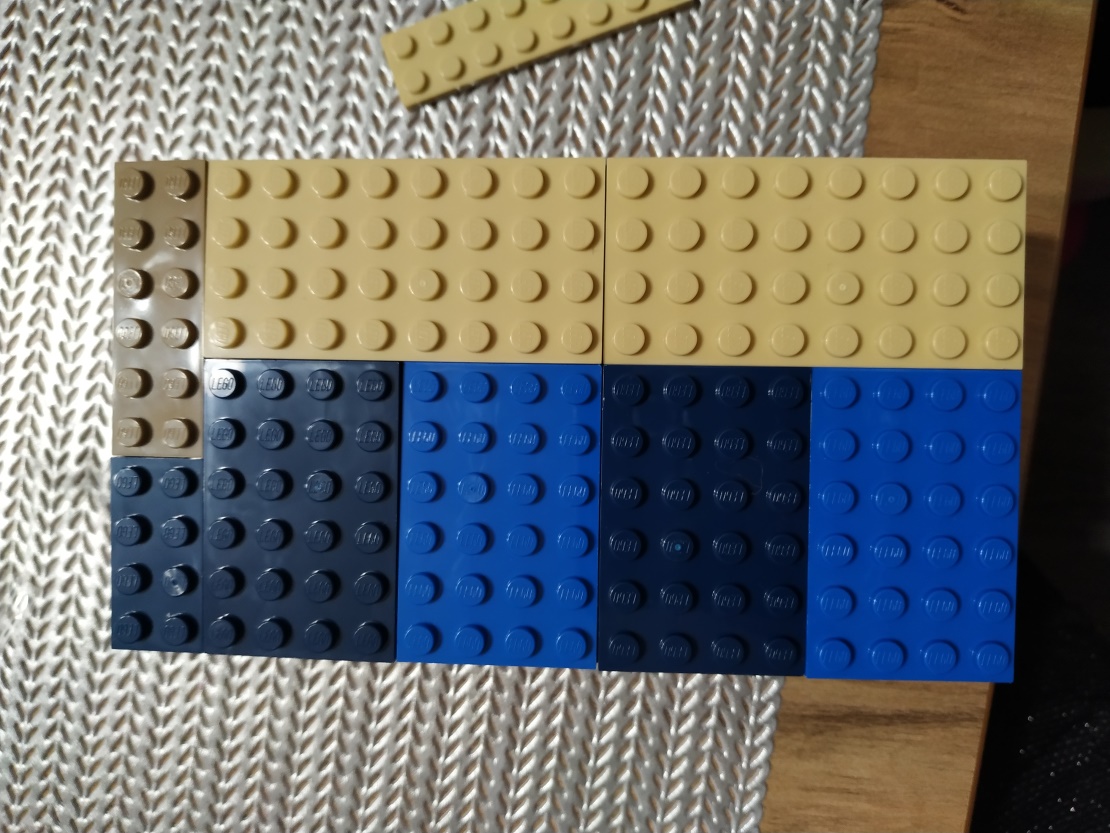 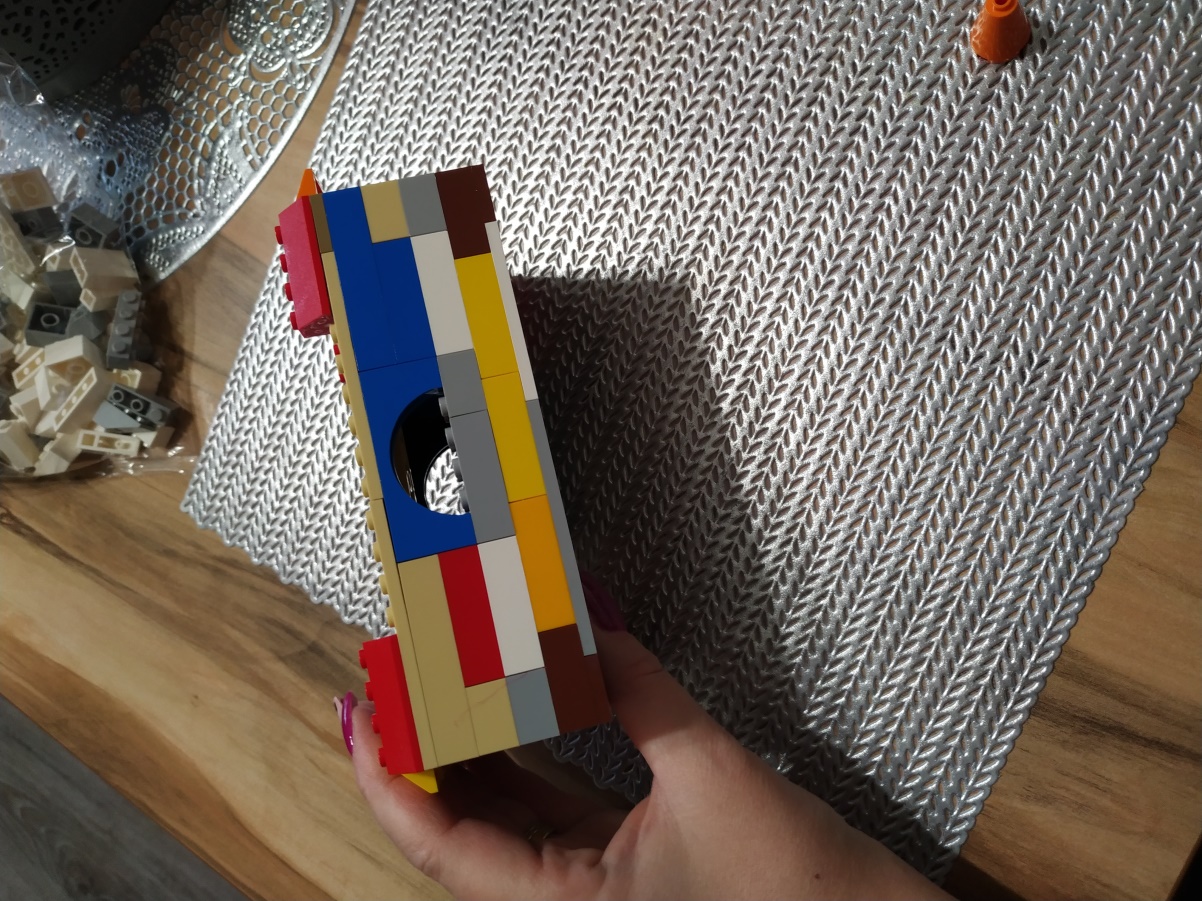 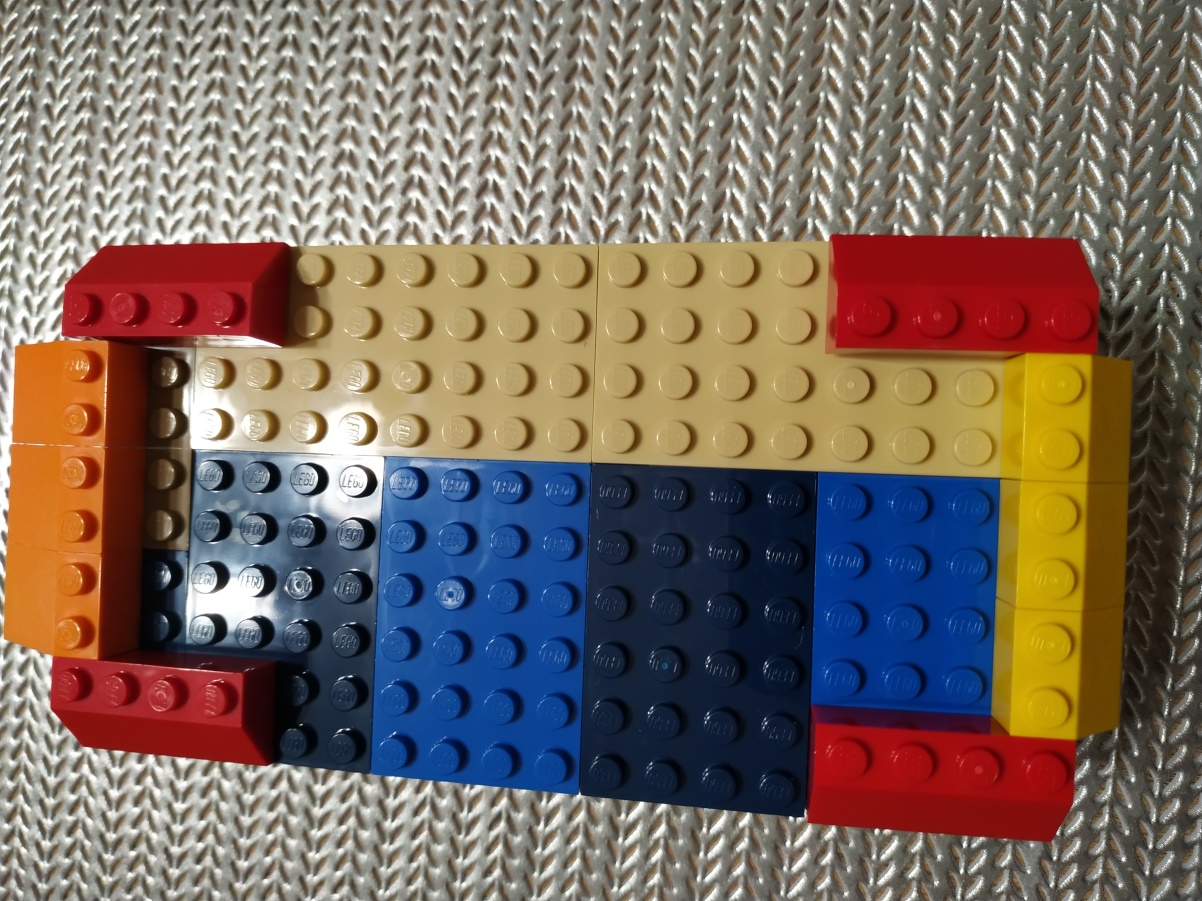 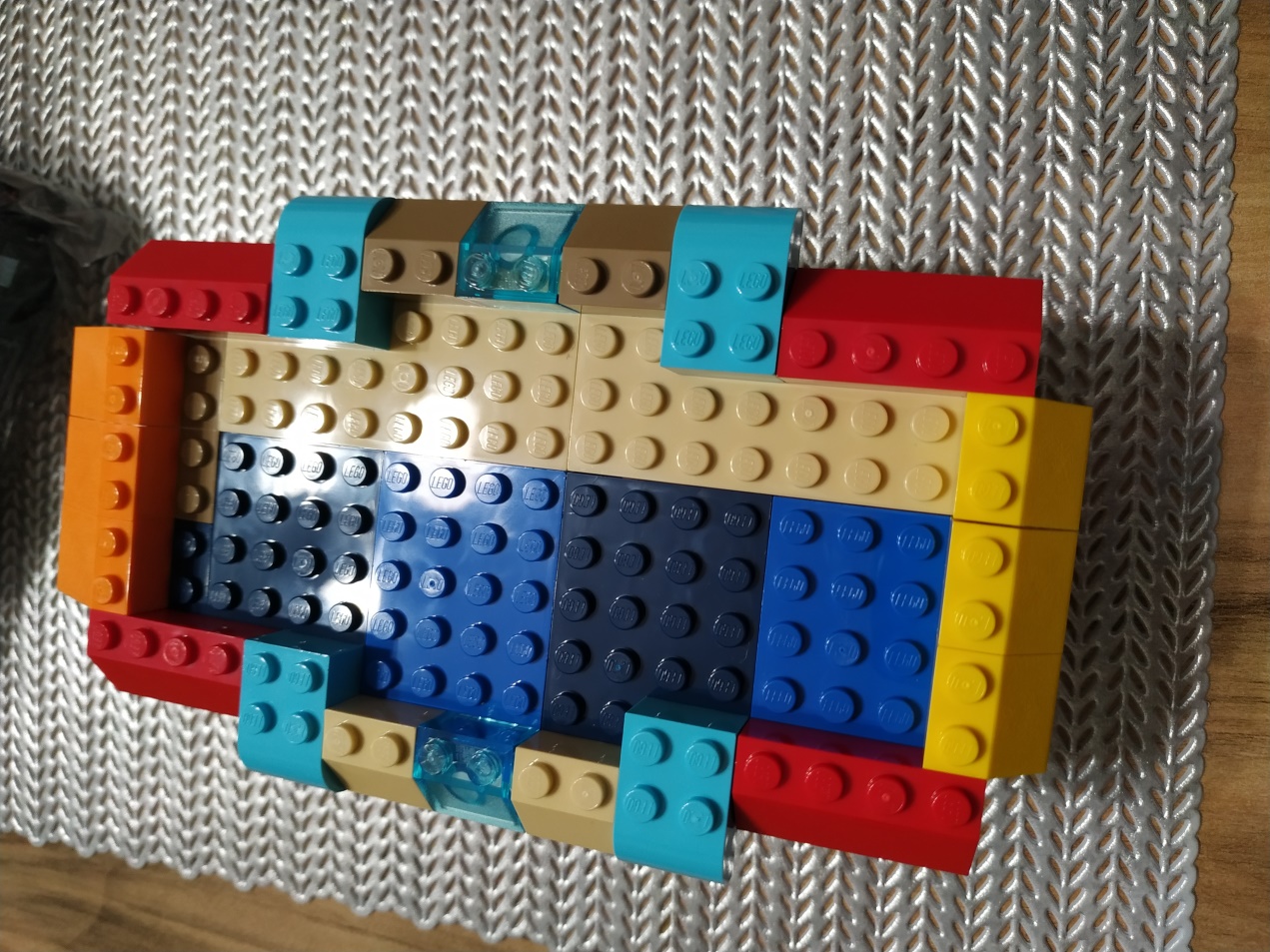 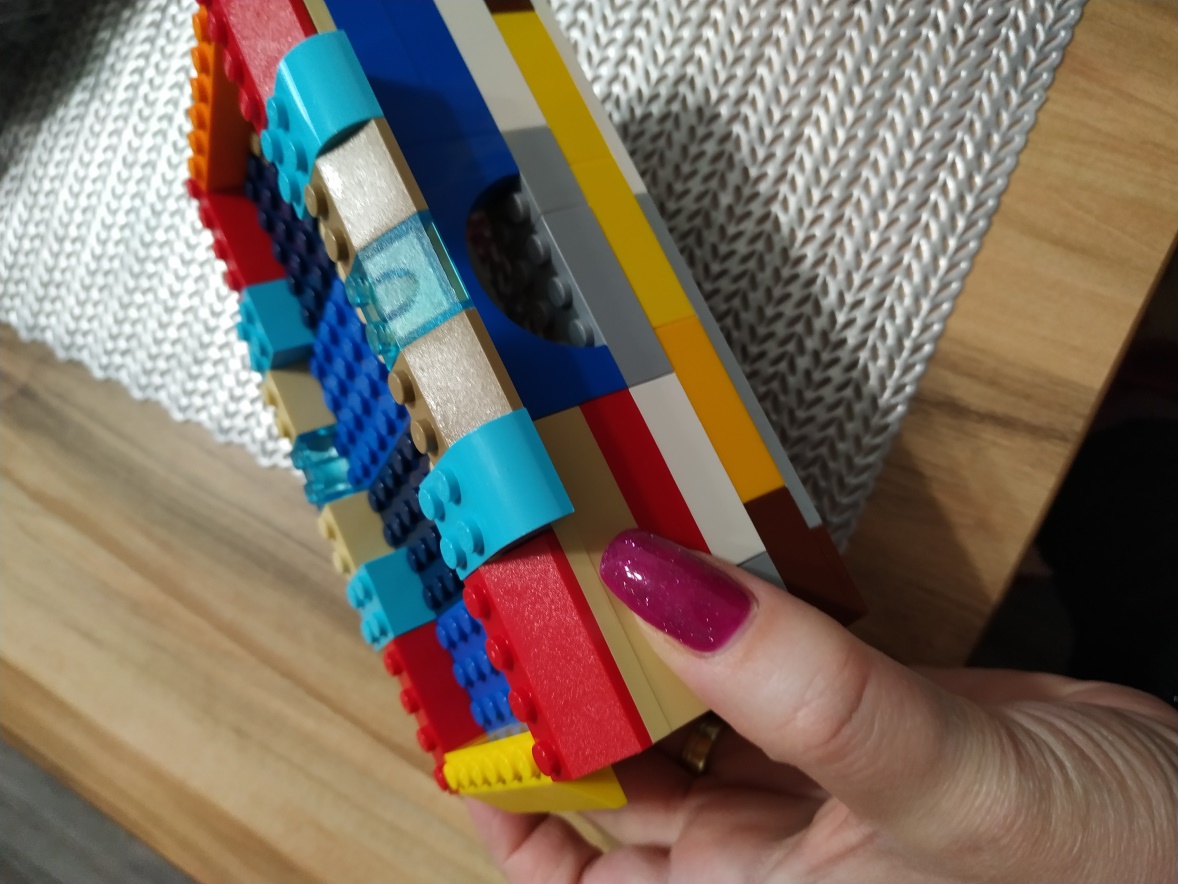 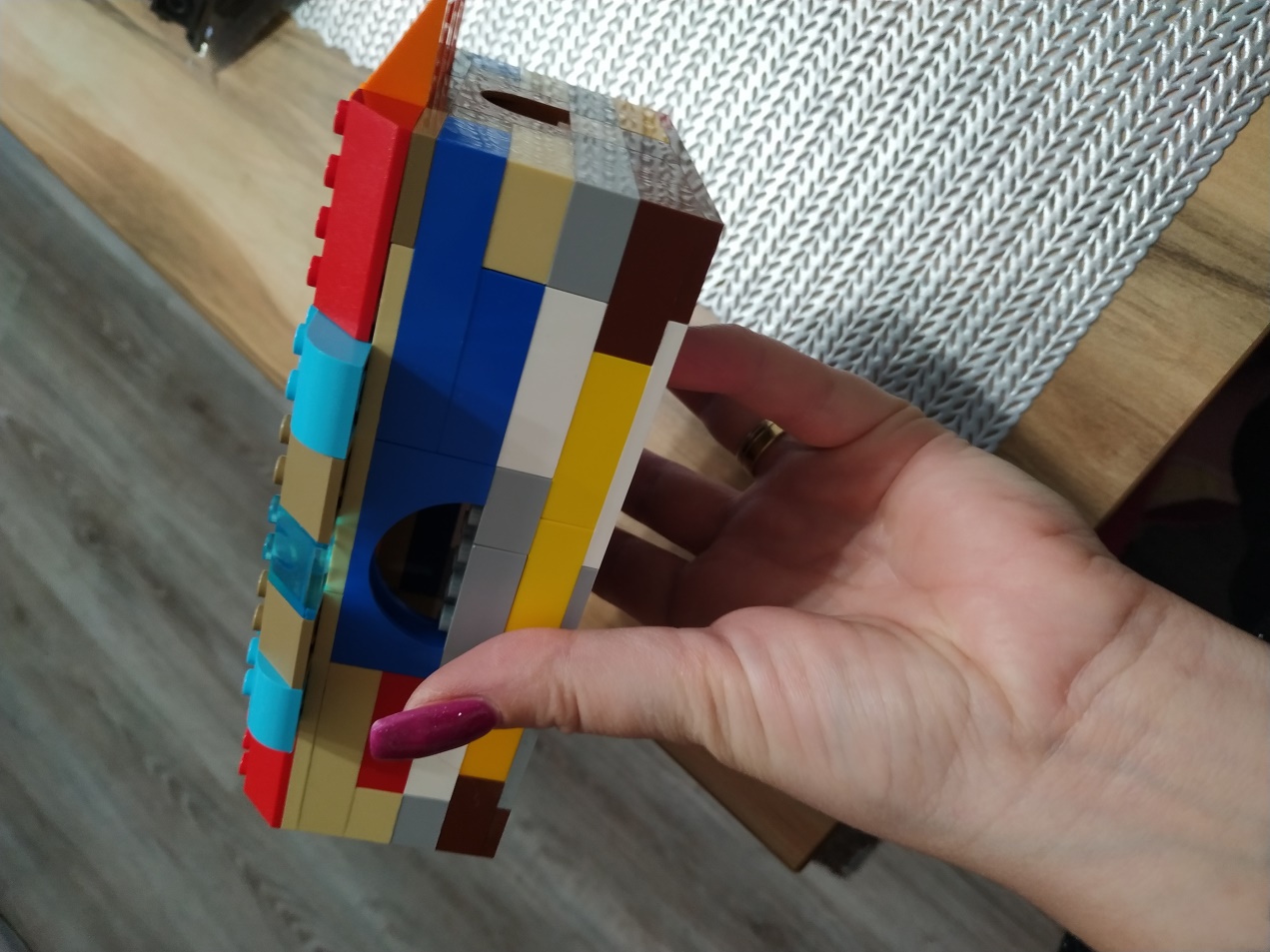 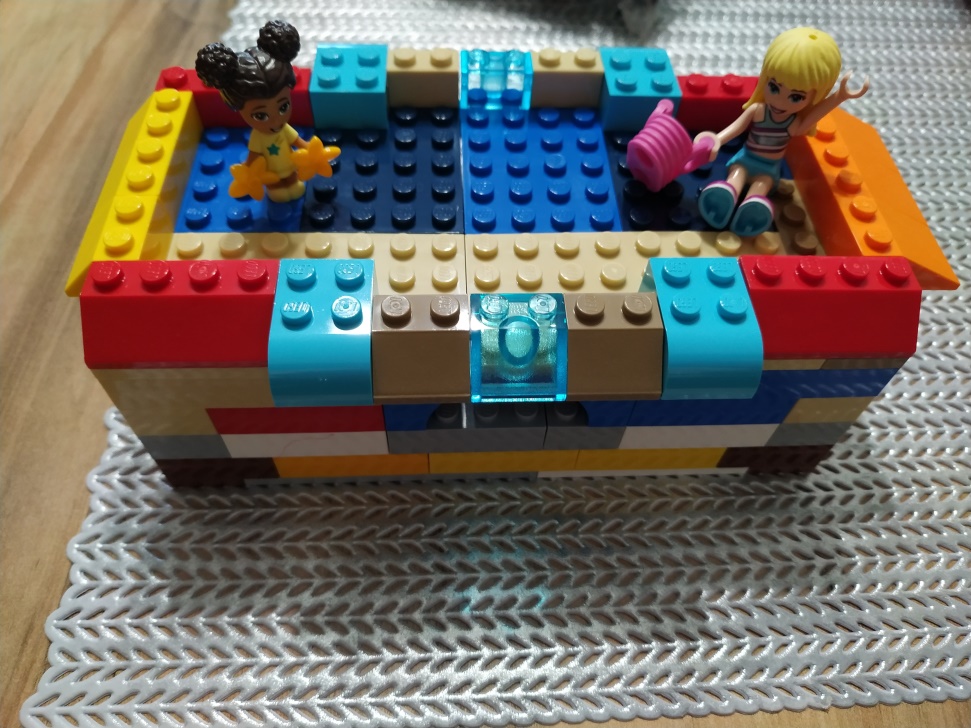